CMGT 7246
Quality Management in Construction
ISO 9001:
9.1.2 Customer Satisfaction
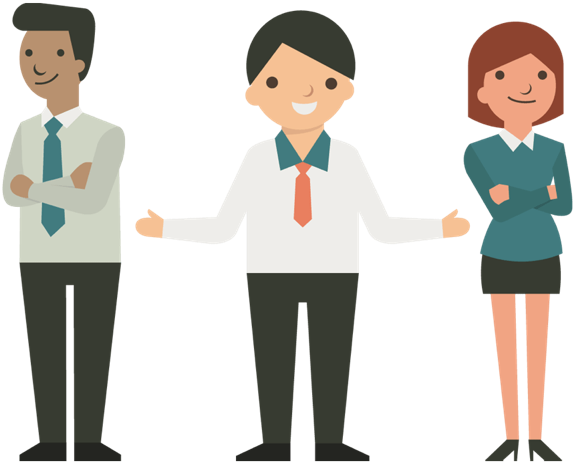 Presented by 
Jesus De Mesa
A00745919
ISO 9001: 9.1.2 Customer Satisfaction
9. Performance Evaluation
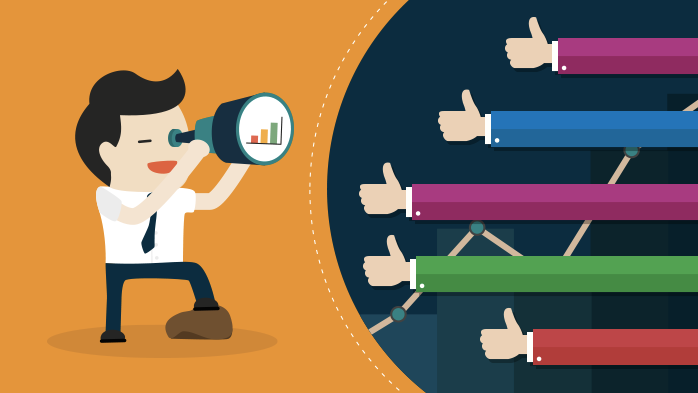 Why Quality?
Quality
=
Satisfied Customers
	=
Profit
[Speaker Notes: Last Week Ted’s presentation we learned that customer satisfaction drives quality and is the first of 7 quality management principles
Quality is what will keep customer coming back
Ashebrooke strategy is complete customer satisfaction]
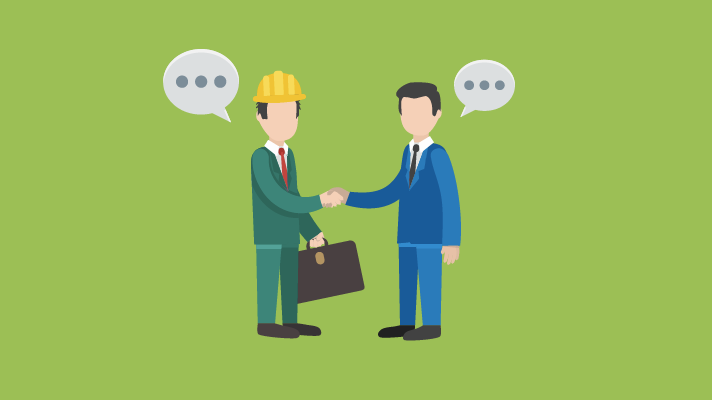 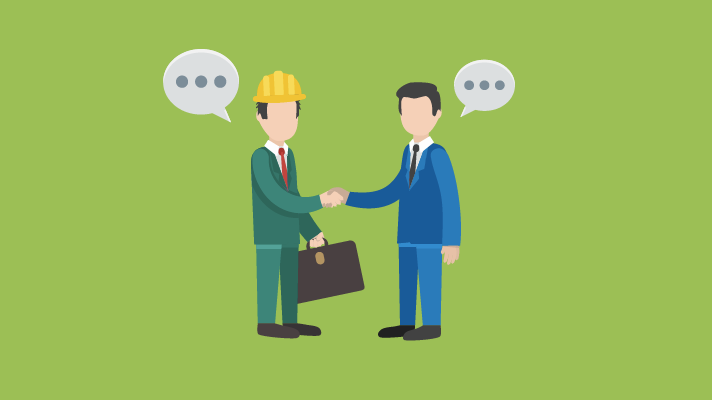 Construction is a
Relationship Based Industry
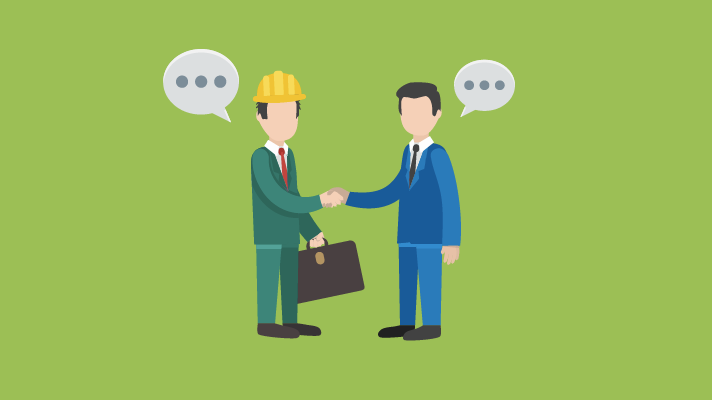 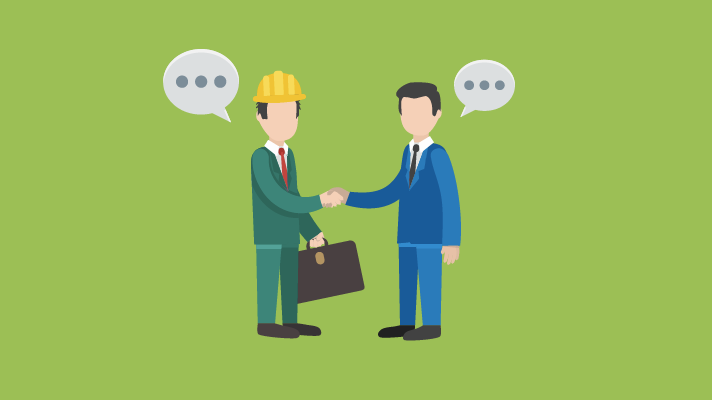 Relationships 
> 
Profit
[Speaker Notes: It is more important to focus on relationship with the client rather than just a transaction.
Satisfying the client is the final measure of quality
We prioritize relationships by ensuring the client is satisfied]
Customer Satisfaction
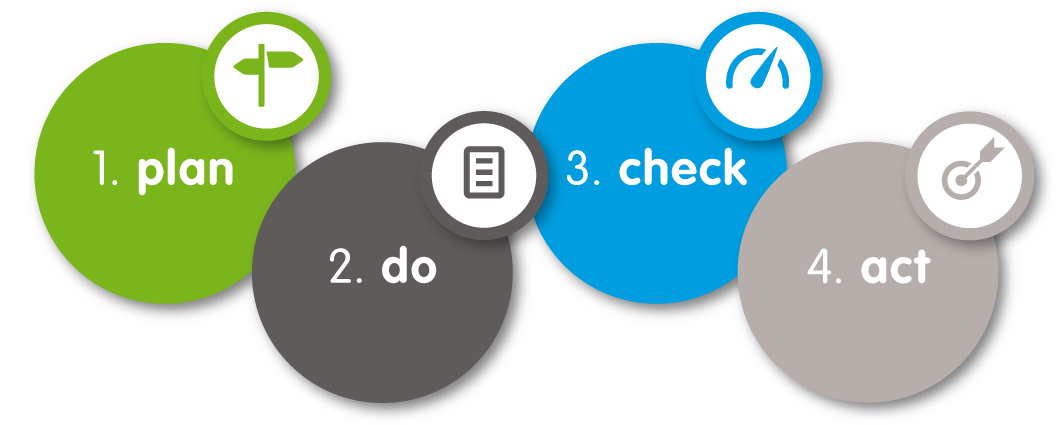 [Speaker Notes: Plan do check act process approach
Plan – know your customer requirements
Do – You do the work that will satisfy your customer, 
Check – if youre meeting customer needs
Act - improve]
Up to the organization to determine methods
Evaluation not required, but must demonstrate how analysis is executed
Factors:
Organization size
Range/Nature of customers
How Do We Ensure Customer Satisfaction?
Establish a Process
[Speaker Notes: Up to the organization to determine methods
Evaluation is not required to be documented, but organizations must demonstrate how analysis is executed
Factors:
• The organisation’s size and the complexity of its products and / or services• The range and nature of its customers• Risks associated with the products and /or services• Any changes planned or in progress which may impact on customer’s perception of the organisation or its products or services. EG: New product ranges, processes, systems or business restructuring etc.]
Evident Quality for Customer Satisfaction
Functionality of Building
Environmental Aspects
Safety
Weather-ability of Envelope
Overall Aesthetics
Project Closeout
Design Intent Met
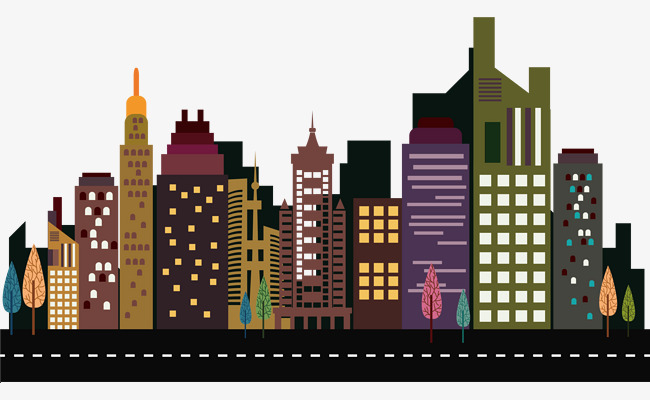 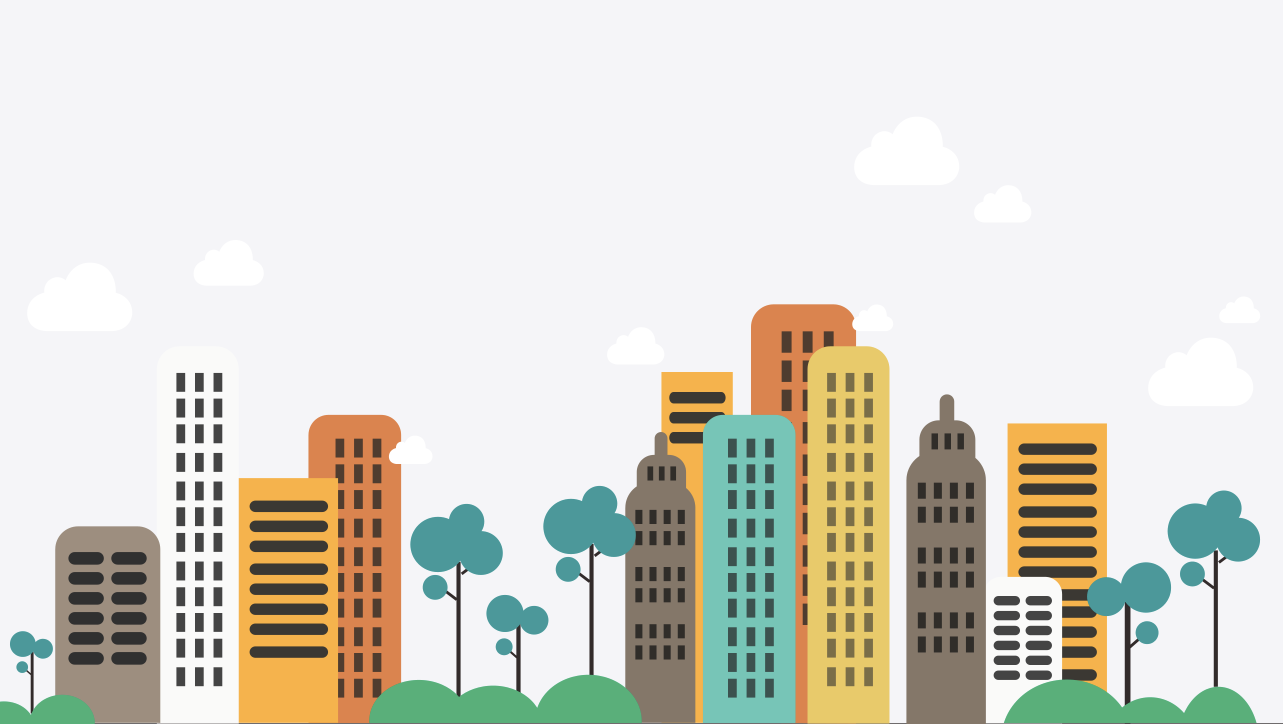 Standards Diminish  Differentiation
Building Codes
Specifications
Material Manufacturers
[Speaker Notes: When you look at the quality of your work compared to a competitors quality from a client’s view, can you notice the difference?
Often times no, because construction standards can define the quality that you deliver.]
What Determines a Satisfied Customer?
Design Intent
Expectations
Delivery of Expectations
Review Construction Documents
Step 1: Get To Know Your Client
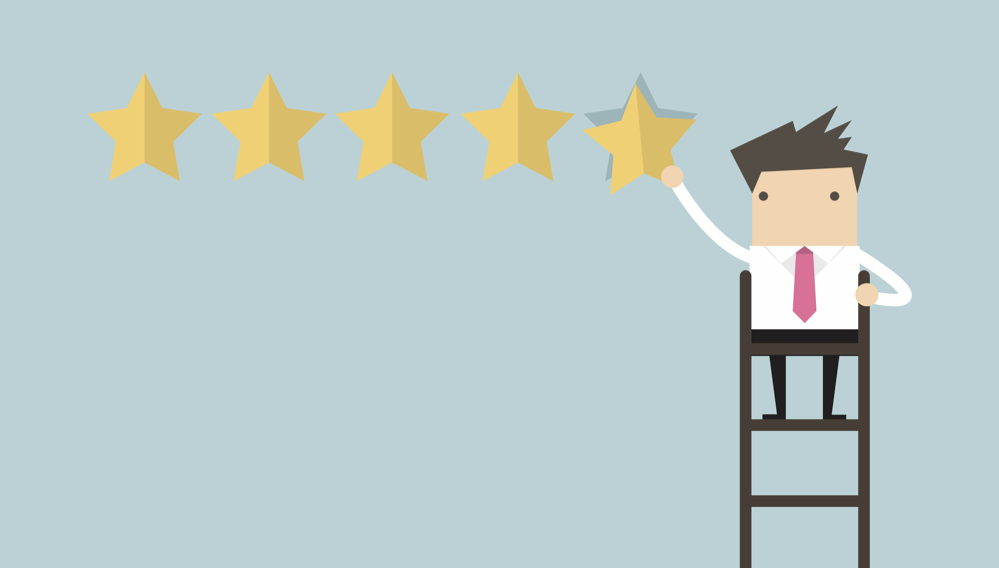 How Do We Measure?
Step 2: Obtain Feedback
Meeting with Clients
Market-share Analysis
Compliments
Warranty Claims
Customer Query Requests
Repeat Business
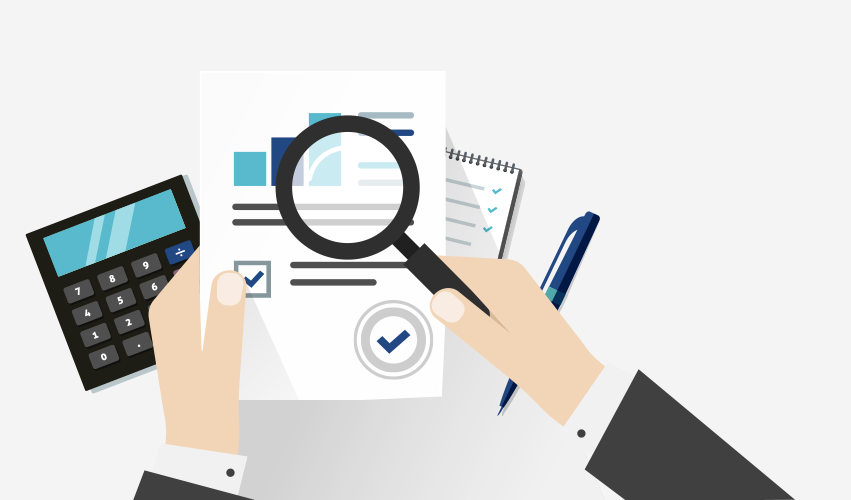 How Can 
We Improve?
Step 3: Ask the Right Questions
Were your needs met?
Were expectations fulfilled / exceeded?
How was the process?
Communication?
Collaboration?
Validate: Did we design the right thing?
Verify: Did we design the thing right?
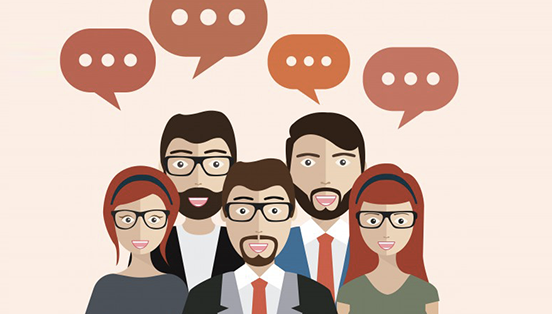 [Speaker Notes: Validate/Verify in section 8:]
No Process:
Owner is happy and move on
Example: 
New School Project
With Process:
Set up post-project meeting
Student/Teacher Survey
Community Feedback
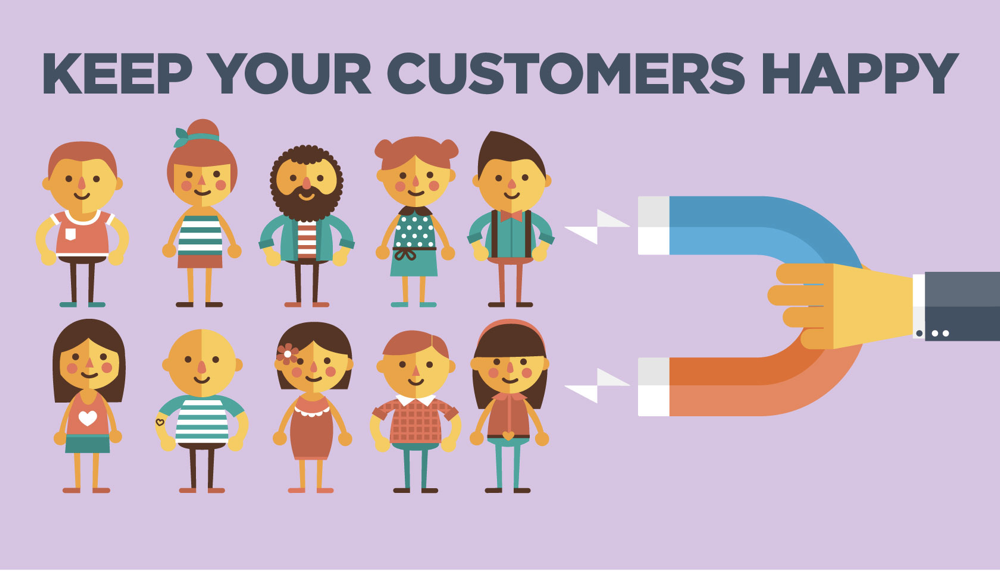 [Speaker Notes: How can we improve?
What parts of the process were not pleasant?
Are students and teachers finding it functional?
Is the community happy with how it looks? Its affects on the neighborhoods?

When everyone is happy, the client is even happier.]
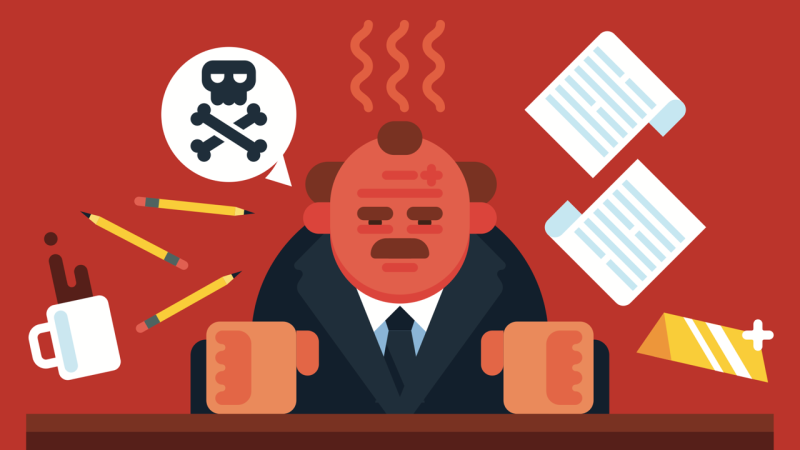 What If The Customer Is Wrong?
[Speaker Notes: We did not get to know our client]
ISO 9001: 9.1.2 Customer Satisfaction
Quality is driven by customer satisfaction

Difficult to develop a benchmark for a satisfied customer: every customer is different

Get to Know Client
Obtain Feedback
Ask the right questions and adapt
Conclusion
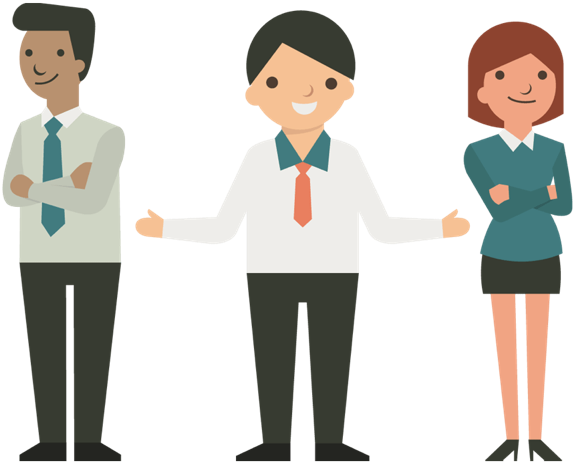 England, Missy. September 2016
Quality As Your Differentiator, The Jobsite
(Handout 10 of CMGT 7246)

Turnham, Jim, 2018, BCIT CMGT 7246 Day One Binder

Ashbrooke Quality Assurance. September 2015
ISO 9001: 9.1.2 Customer Satisfaction, QAS18 
Section 5, Issue 4 Rev 0
References
Questions?